THEME 1: Fiscal Health – SB-6 Ratios
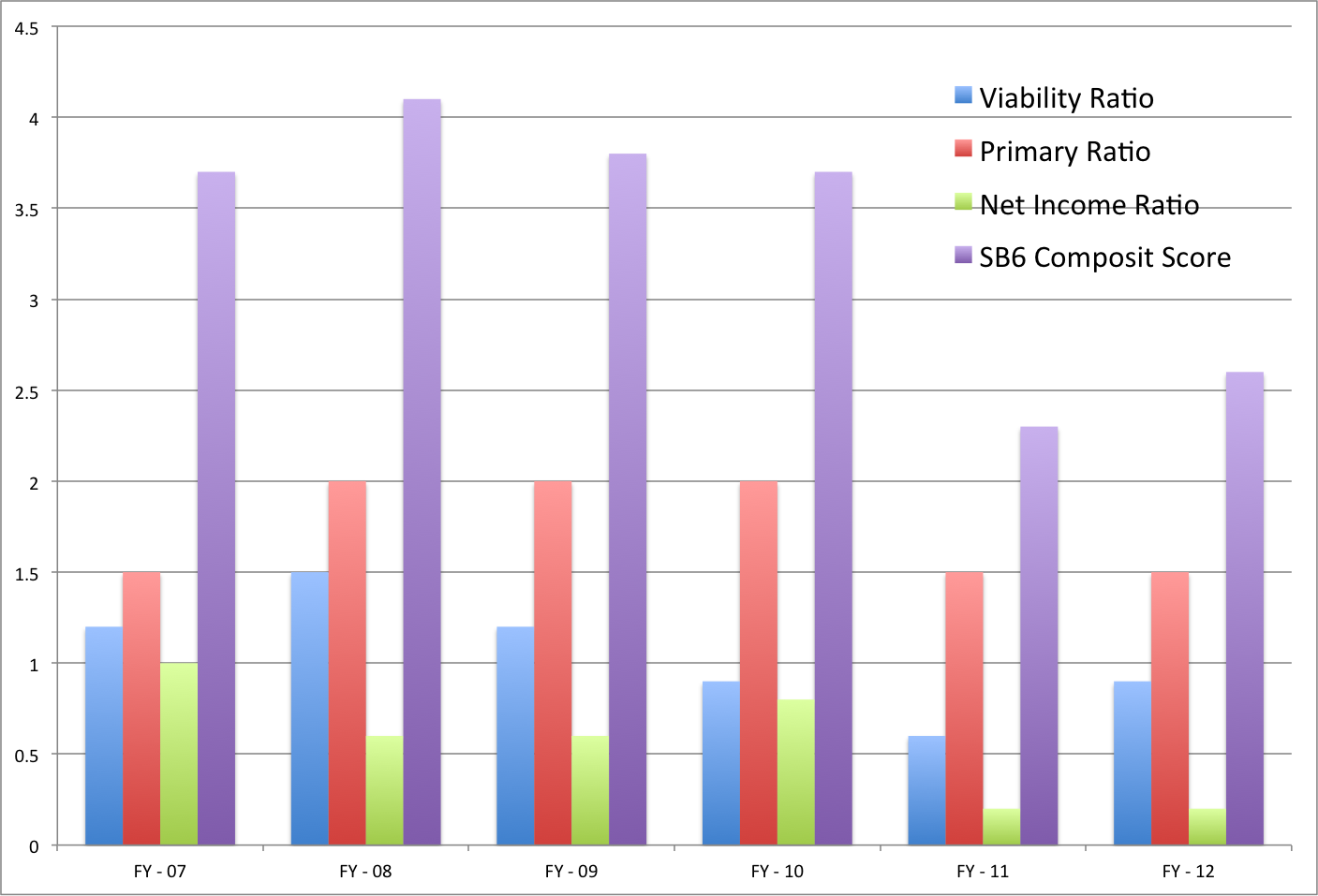 Maximum score is 5.0; Fiscal Watch begins at 1.7
THEME 1: Fiscal Health – S&P; Moody’s
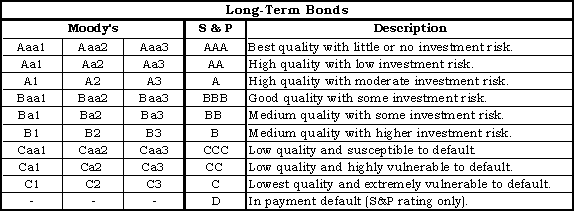 YSU – Moody’s – A2
YSU – S&P – A+
THEME 1: Fiscal Health – Auxiliaries
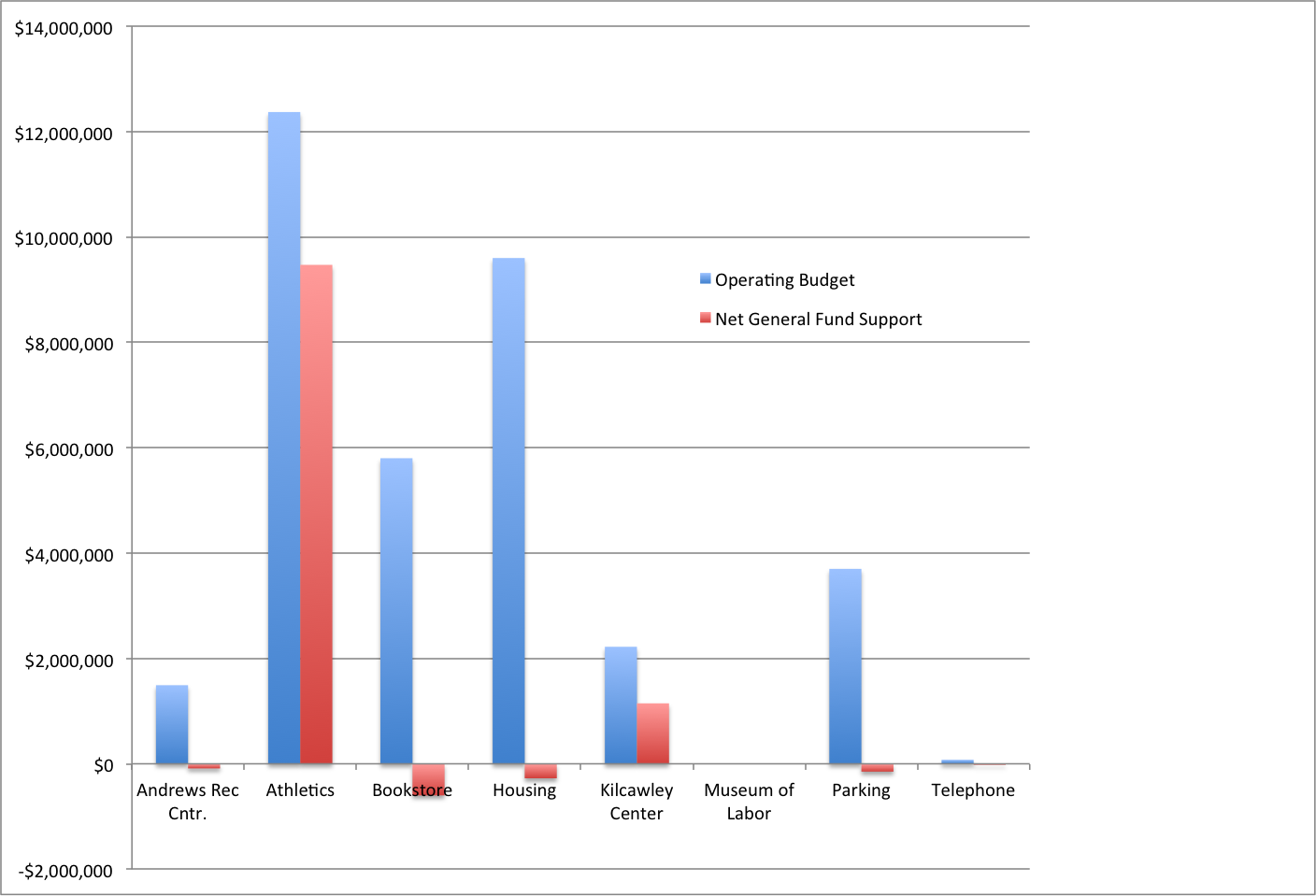 Net general fund support below $0 is a characteristic of fully self-funded 
auxiliary units that pay an overhead fee to the University.
THEME 1: Fiscal Health – Development Goals
THEME 2: HR Health – Employee Training
*Based on the total number of participants / benefits eligible employees.  

Percentage reflects a total  head count per session rather than unique individual participation.
THEME 2: HR Health –Diverse Learning Environment Survey
Survey to be coordinated with Employee Satisfaction Survey and to be administered every three years beginning in 2012-2013.
THEME 2: HR Health –Employee Satisfaction
Survey to be coordinated with Employee Satisfaction Survey and to be administered every three years beginning in 2012-2013.
THEME 2: HR Health – Student FTE per Full Time Faculty FTE
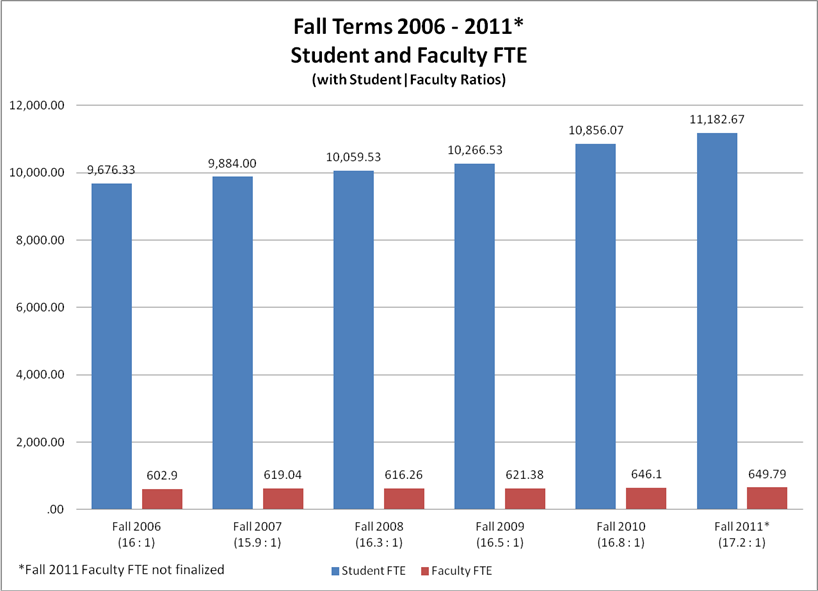 THEME 3: Facilities Health – Percentage of Buildings in Satisfactory Condition
Blue is the percentage of buildings in physically satisfactory condition
Red is the percentage of buildings in functionally satisfactory condition

Data are as reported to OBOR.  Not included in reporting are buildings which are not currently in use, 
or are under construction.
THEME 3: Facilities Health – Percentage Buildings over 25 years old
Currently, 73% of the University’s space is over 25 years old
Average of peer institutions is 64%
Prior to the recent construction of WATTS and Williamson Hall, we had 85% of space over 25 years old
THEME 3: Facilities Health –Utilities cost per gross sq.ft.
THEME 3: Facilities Health – Energy Consumption
Expressed as Kilo-BTUs per Gross Square Feet of space
THEME 3: Facilities Health – Percentage of General Fund used for Maintenance
THEME 3: Facilities Health – Deferred Maintenance
We have established a deferred maintenance backlog of $201.5 million
$79.4 has been identified as needing to be addressed within the next three years
$48.6 within 4 to 7 years
$73.5 within 8 to 10 years
THEME 3: Facilities Health – Environmental Footprint Index
Measured in Metric Tons of CO2 (MT CO2)
THEME 4: Shared Responsibility – Employee Satisfaction
Survey to be administered every three years beginning in 2012-2013.
THEME 4: Shared Responsibility – Savings from Efficiencies
This metric is being re-evaluated to look at the use of an annual ratio of non-instructional costs per FTE student with footnotes to identify reasons for changes in that ratio and/or significant savings. It will appear next year.
THEME 4: Shared Responsibility– Assessment Success